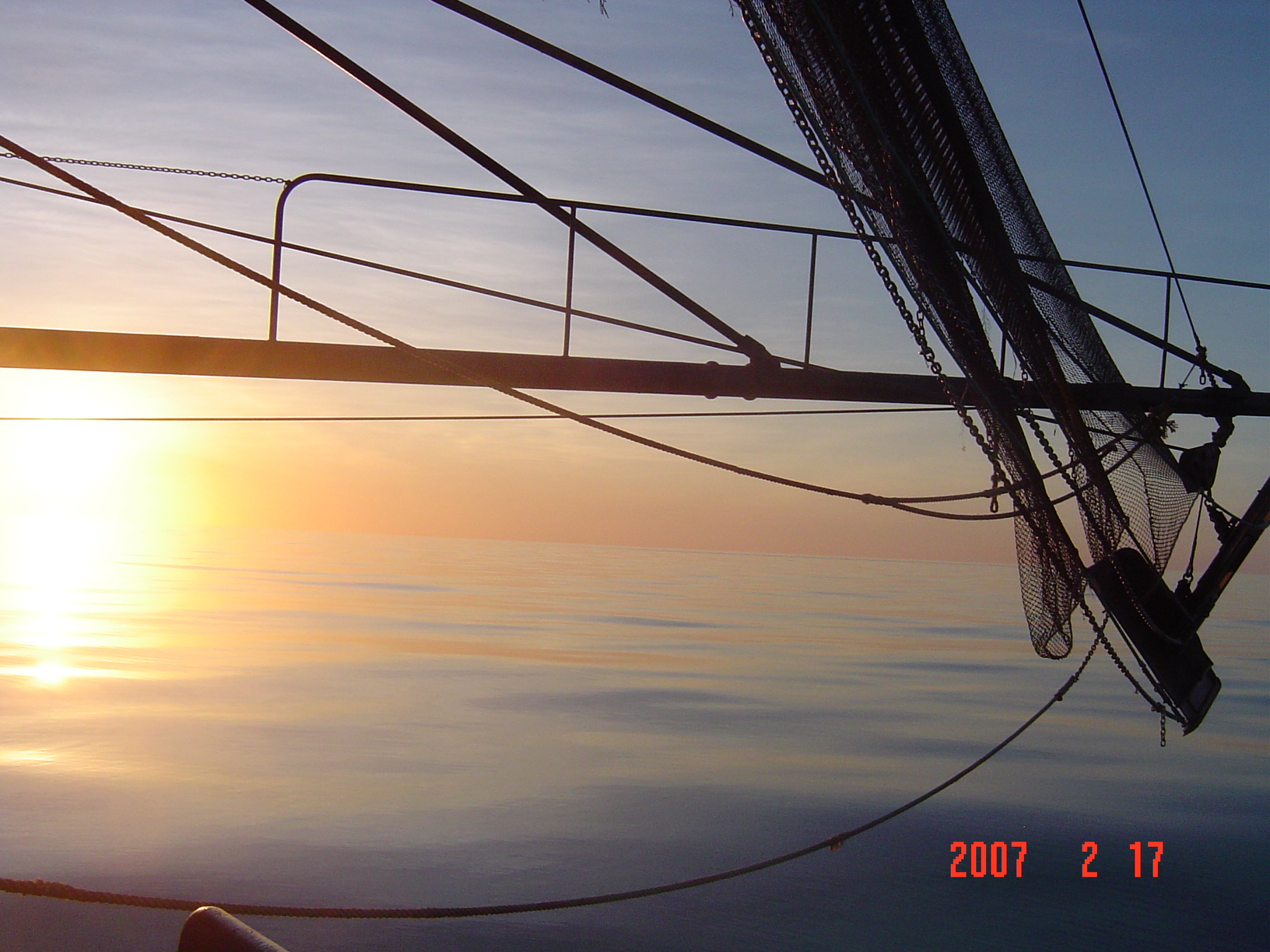 Data Weighting for Tagging Data in Integrated Size-Structured Models.
André E. Punt1,2, Roy A. Deng2, M.S.M. Siddeek3, Rik. C. Buckworth2, and Vicki Vanek3

1Uiniv. Washington 2CSIRO  3Alaska Department of Fish and Game
CSIRO Oceans & Atmosphere
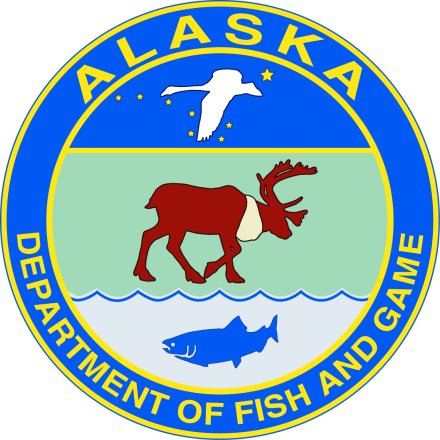 11 April 2013
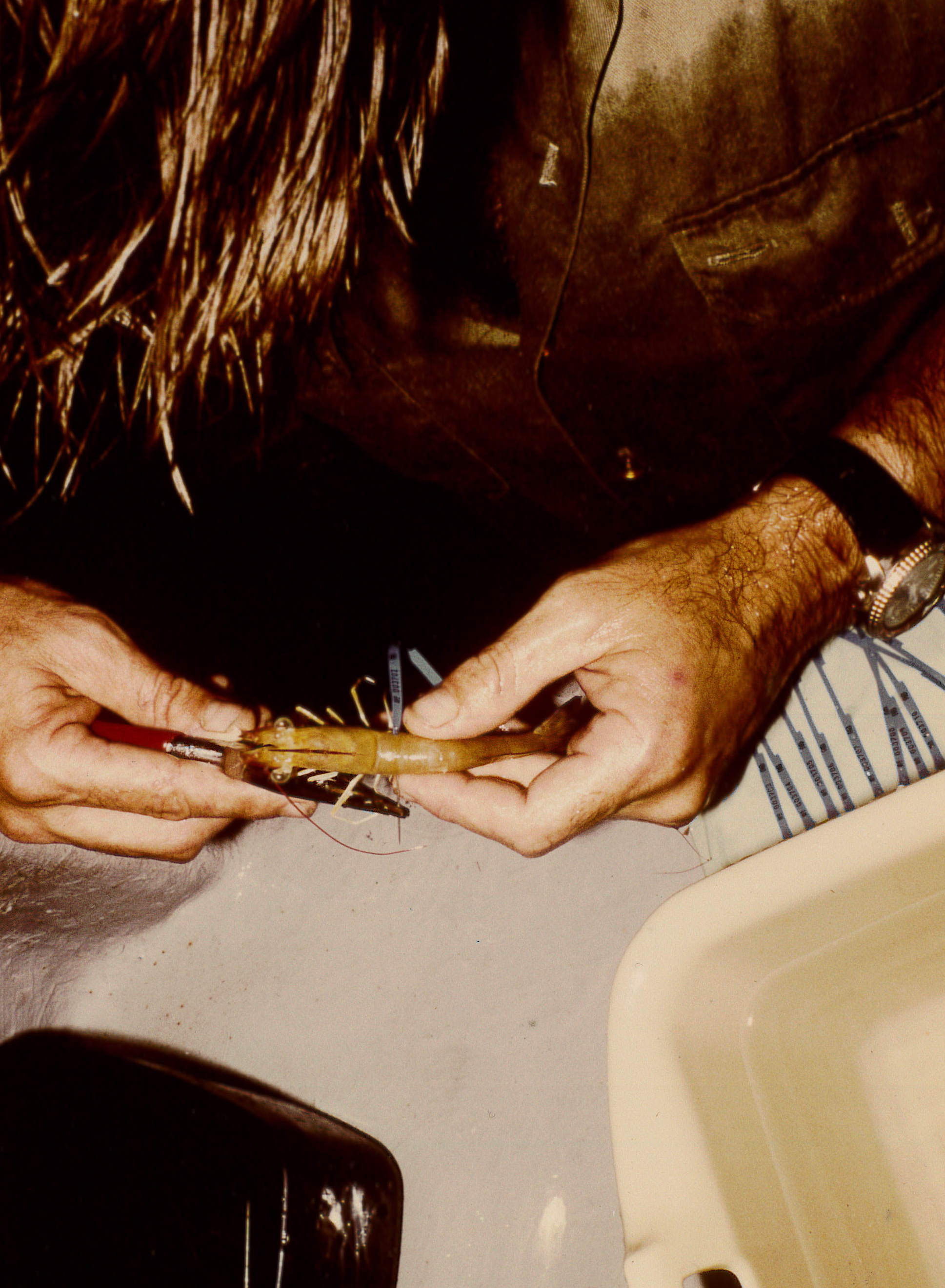 Preface
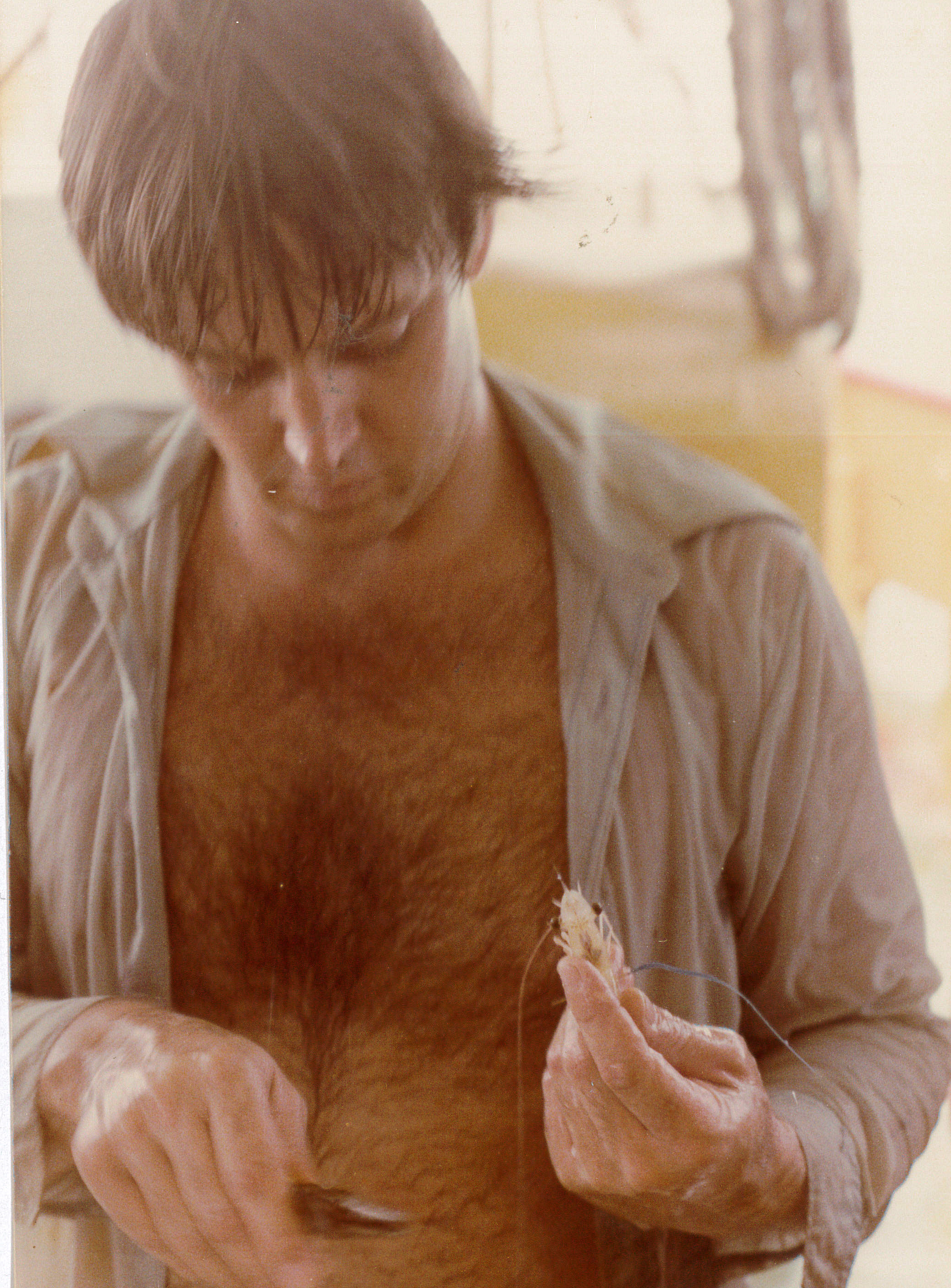 Back in the days of Ronald Reagan in the USA, and Bob Hawke in Australia . . . 
 –these young fellows were out collecting some of the data I am talking about today.  
They would be delighted  to see that the way  it is being used is still  being improved
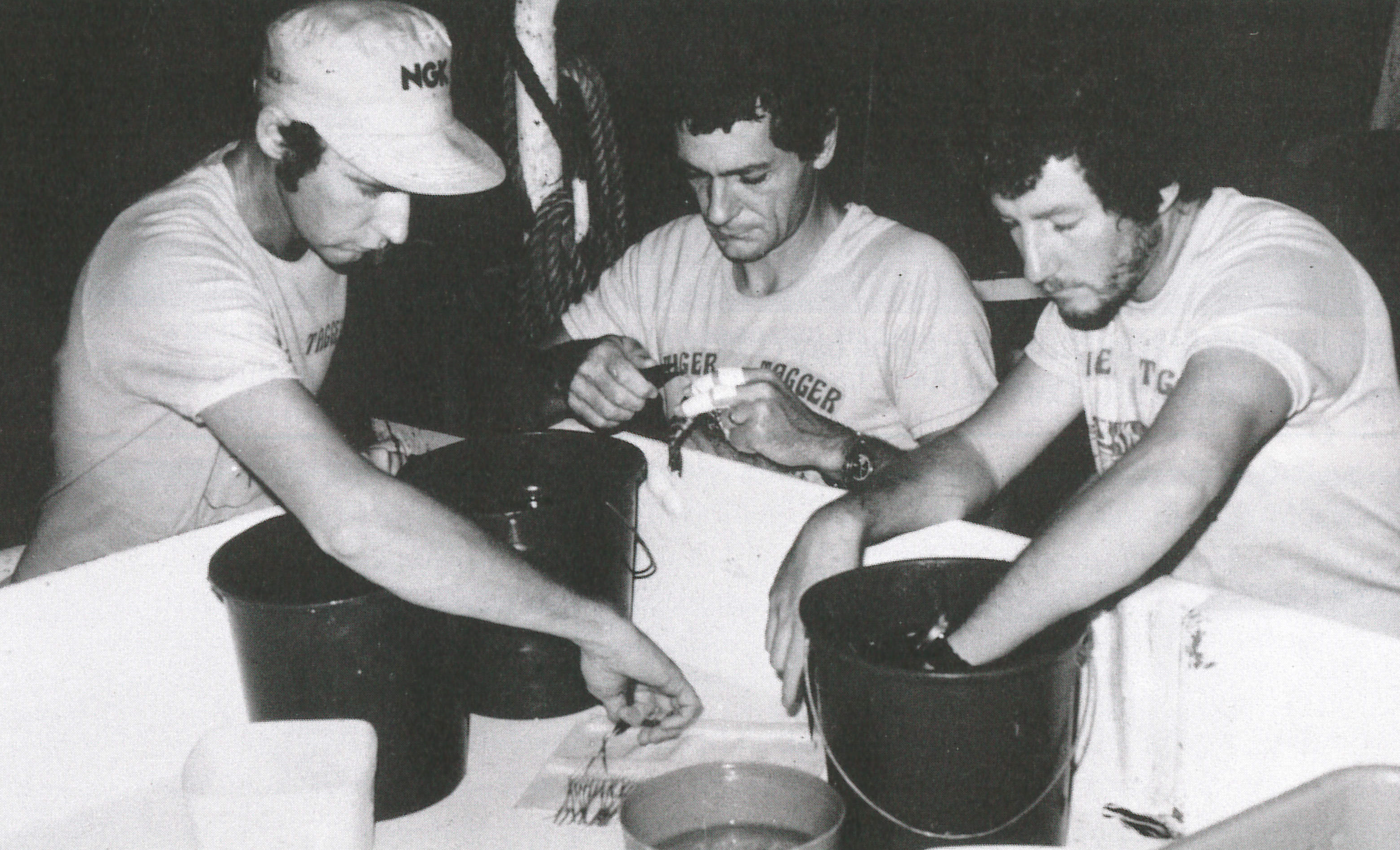 Overview
Aleutian Is. Golden King Crab and Northern Prawn Fishery Tiger Prawns:  tagging growth data in integrated size-structured  models : complex
How well do the integrated models fit the tagging  information (potential sources of data conflict)? 
	 - we offer new diagnostics 
How should the tagging growth information be weighted relative to the other types of information? 
	- we offer a new method that accounts for overdispersion, analogous to “Francis weighting”
Assessments can be profoundly impacted by weighting
Some brief background on the fisheries- Tiger Prawns in Australia’s Northern Prawn Fishery
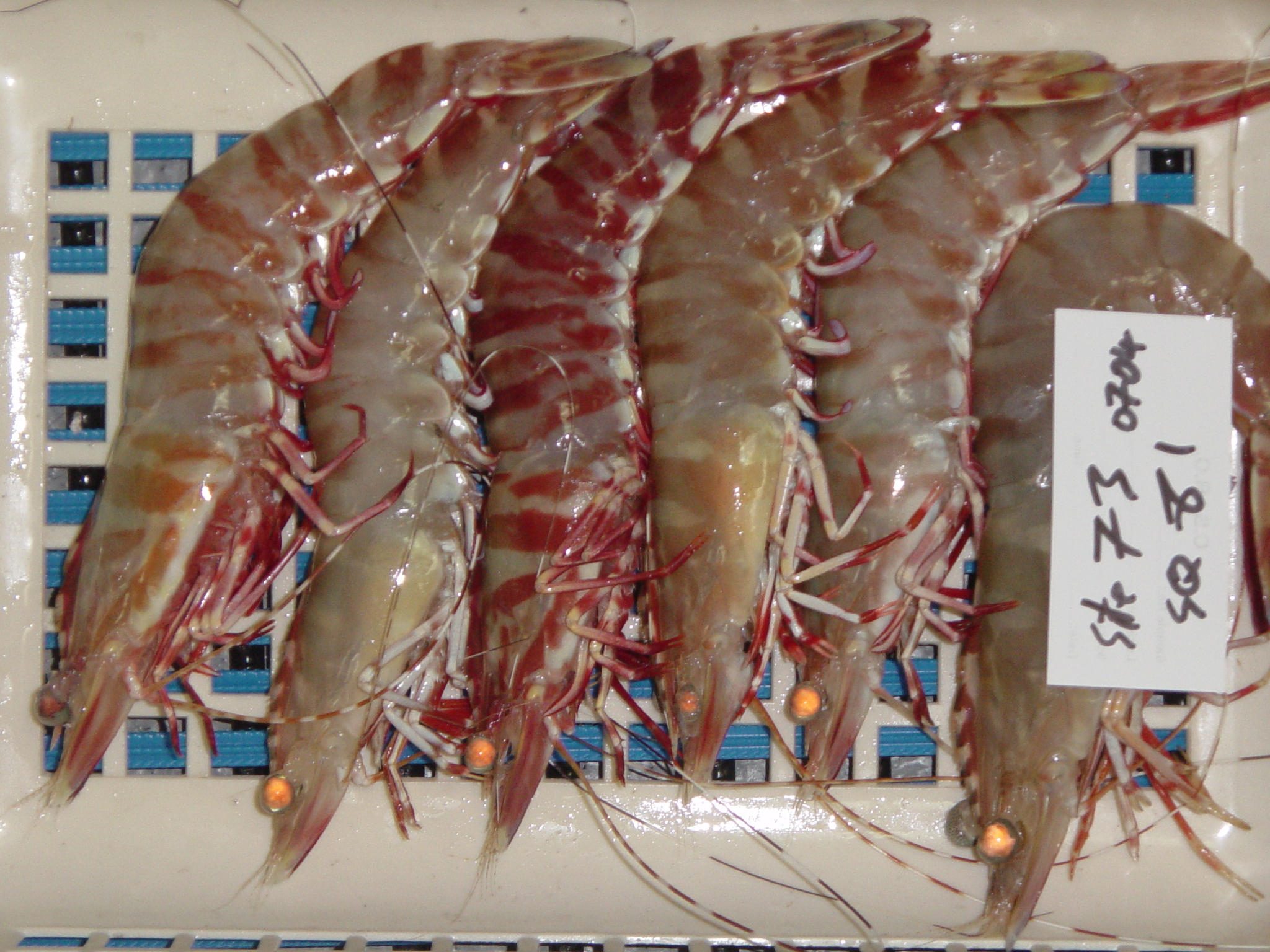 Tropical otter trawl fishery, 20-40 m
Input  controls –ITEs, gear controls, extensive closures
Targets Grooved (Penaeus semisulcatus) and Brown (P. esculentus) Tiger prawns

A single (mostly) cohort fishery, targets large, valuable prawns 
814-3285 t since 1996  (historically greater) ~ Aust $17-26 million
. P esculentus
. P semisulcatus
[Speaker Notes: There are several sub-models that contribute to this – length v weight, fishing, catch, growth
Growth is the NET number that enter that size class in that week
 ditto recruitment]
- Tiger Prawns in Australia’s Northern Prawn Fishery -more
Assessment via a sex- and length-structured, weekly time-step model using several different data types: 

Catch and effort data, survey abundance index and size composition, commercial size composition, growth from tagging
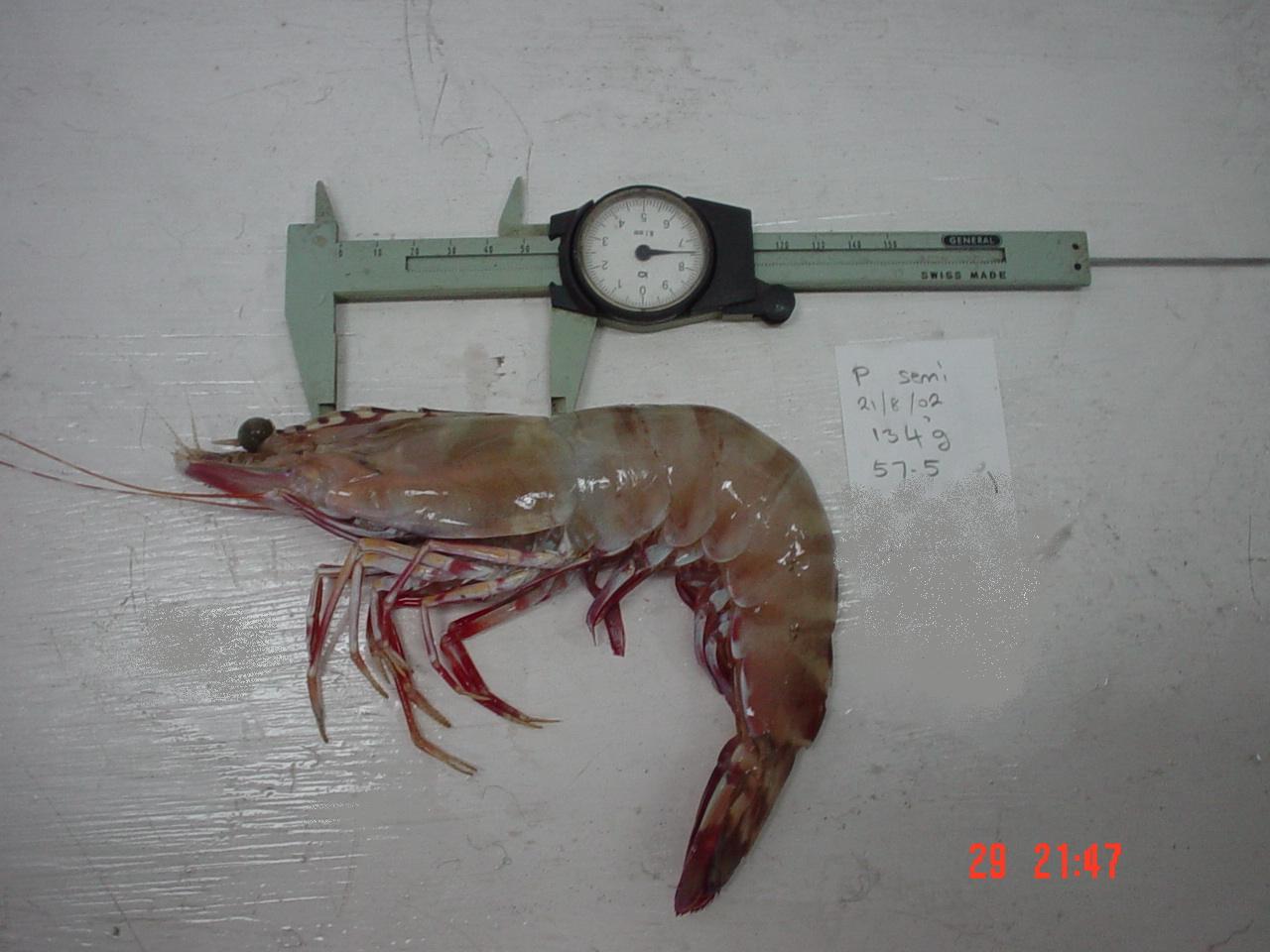 Some brief background on the fisheries- Golden King Crab in the West Aleutian Islands
Deep-water pot fishery for Lithodes aequispinus , west of 174o W. 
Males only.
Lands 931-1140 t annually, valued   US$2.6-$10.1 million( since 1996)
 ITQ, with a limited fishing season (August to May)
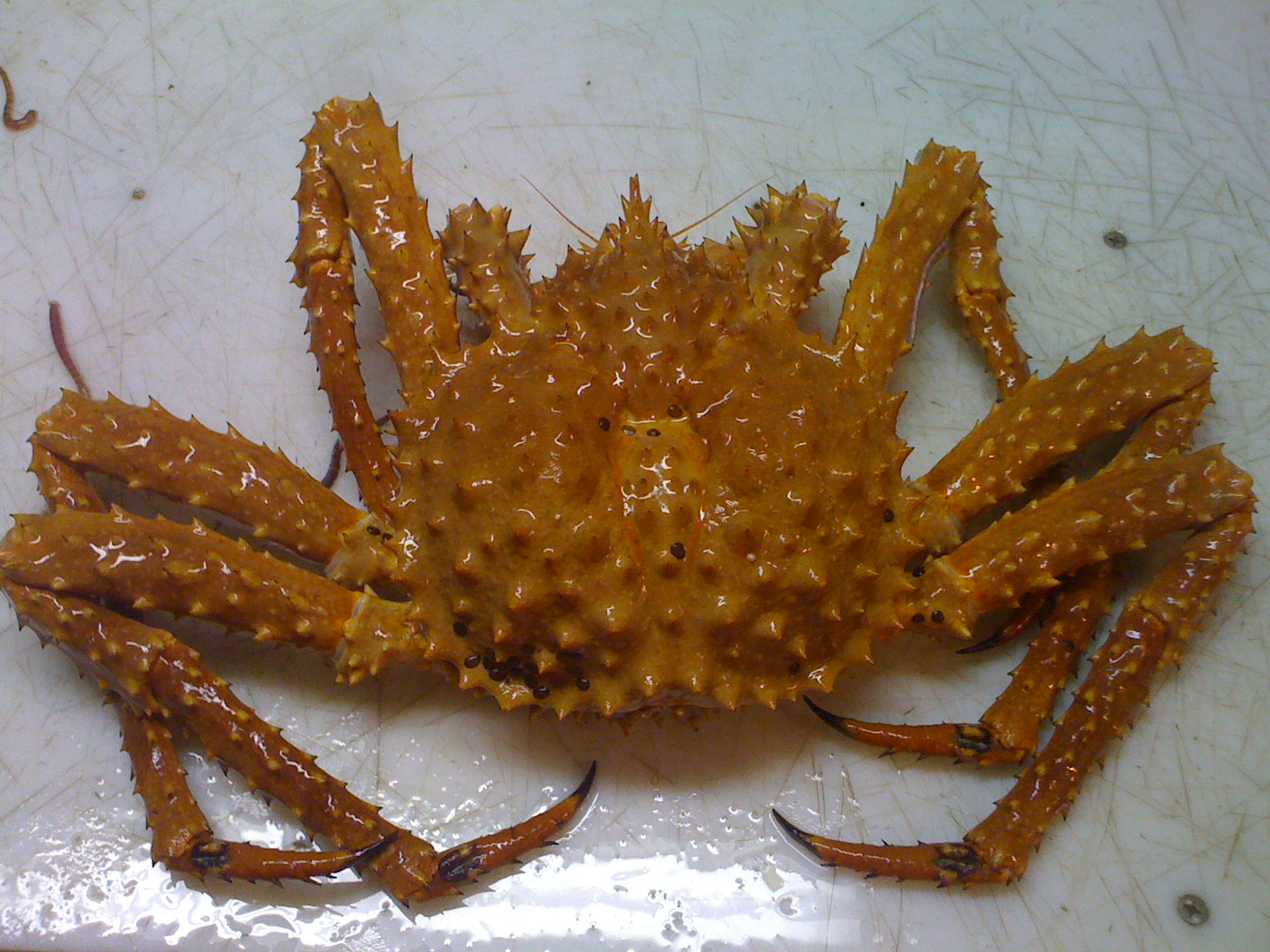 ADFG
Some brief background on the fisheries- Golden King Crab in the west Aleutian Islands
Assessment models male biomass
Data sources include landings, size comp. of landings and catches, catch rate indices, tagging for growth, bycatch
NO annual stock abundance surveys.
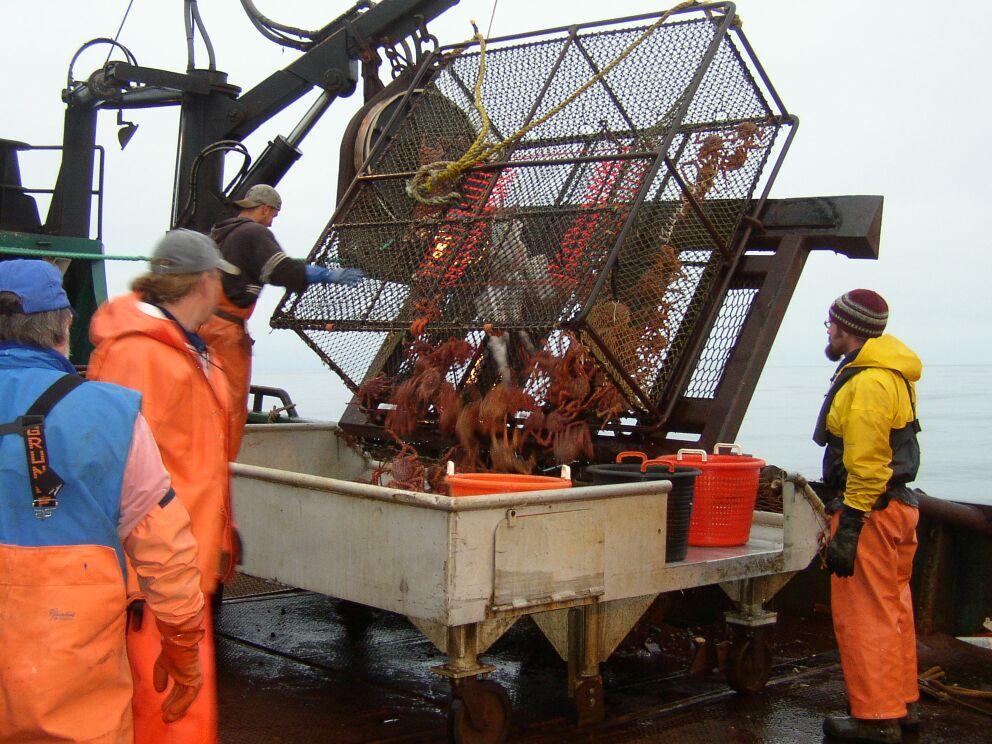 ADFG
Modern fishery assessments can use multiple sources of data
Maximizing  the  likelihood (or minimizing –ve ln(likelihood)) is the main criterion for model “fit” –connecting the data and the model

The Log Likelihood for NPF tiger prawn assessments:

LLtotal =  w1 LLGrowth +  w2 LLCannual +  w3 LLCweek 

			+  	w4 LLNspawnerIndex +  w5 LLNrecruitIndex +
			+  w6 LLSizeSurvey 
			+ 	w7 LLSizeComm
The fit of the model to the data!
Do things work the way that you think that they should?


LLtotal =  w1 LLGrowth +  w2 LLCannual +  w3 LLCweek 

			+  	w4 LLNspawnerIndex +  w5 LLNrecruitIndex +
			+  w6 LLSizeSurvey 
			+ 	w7 LLSizeComm
[Speaker Notes: How the data ‘connect’ with the model is via the likleihood]
The likelihood component for the tagging data is
The i subscript indicates the i th recapture,  Ti is the time-at –liberty,  Ci  is the size class at recapture, Ri  is the size class at release,  X is the size transition matrix, 
 Sj  is the selectivity of an animal in size-class j.
[Speaker Notes: L is the product of the probabilities of capture size given release size and times at liberty, across the i   recaptures]
Diagnostics 1
Plot: observed v expected frequencies of recapture size by release size class



				
is the expected number of recaptures in size class j
		the probability of the ith animal in size class k at release, being recaptured in size class j
Diagnostics 1
Plot: observed v expected recapture size by release size class
No problems apparent  with king crab or brown tiger prawn – 
Problem with grooved tiger prawns
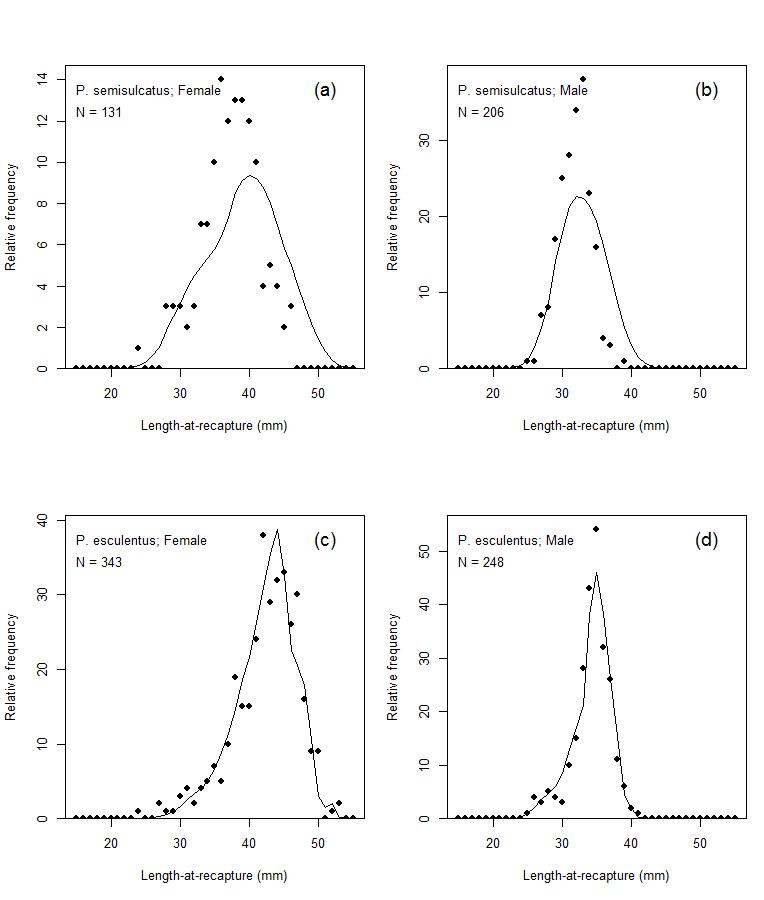 Diagnostics 2
Plot observed mean recapture size 
by release size class, 
along with  the expected (mean) size at recapture 



 and ±S.E.

by time at liberty
Diagnostics 2
Plot observed mean recapture size v  release size class, along with  the expected (mean) size at recapture (±S.E.),  by time at liberty
No problems with King Crab or Brown Tiger Prawn growth data fit 
Bias: Grooved Tigers (Females shown)
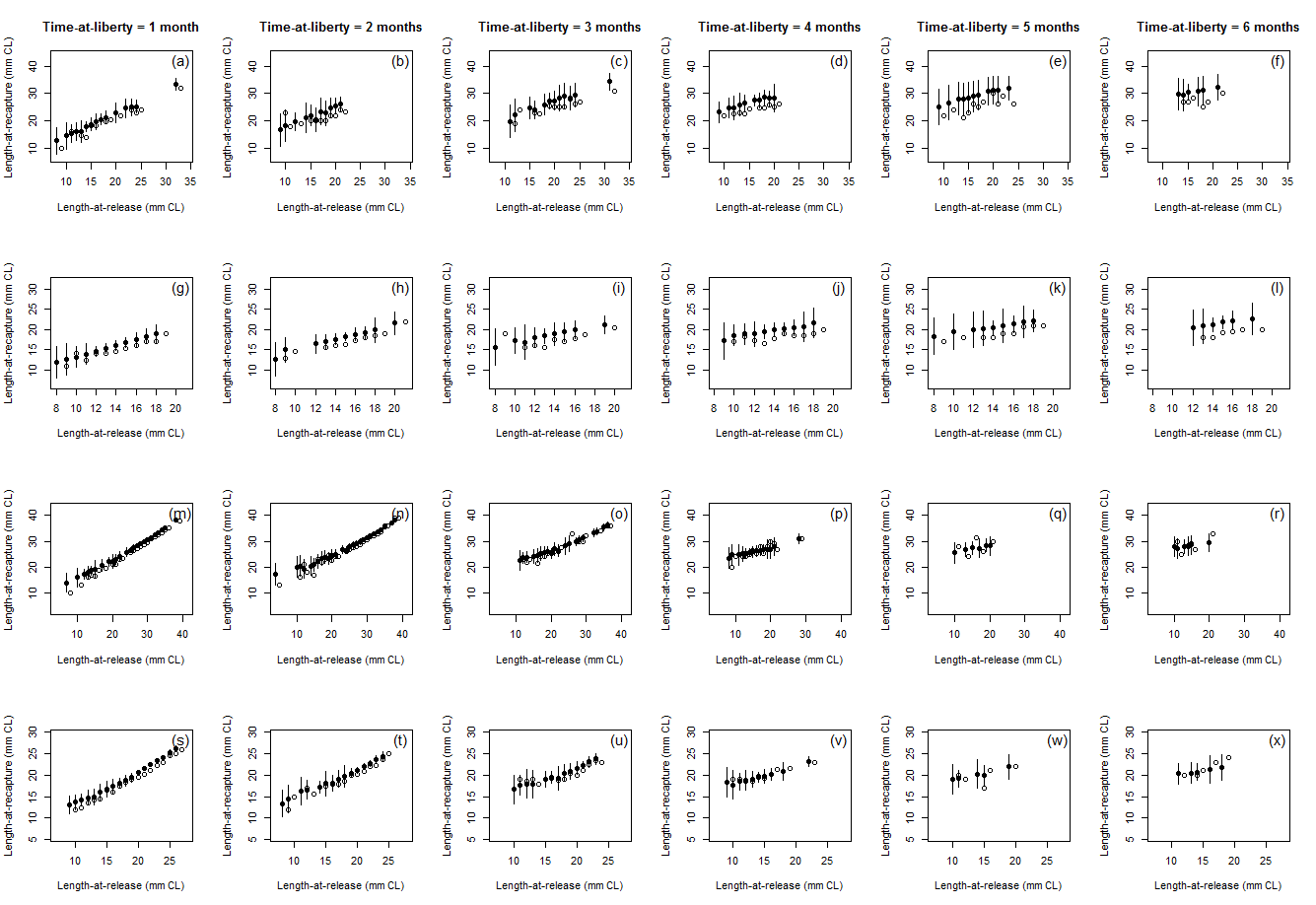 Integrating the data with other data types -weighting
What should the relative contribution of the data sources be? 

LLtotal =  w1 LLGrowth +  w2 LLCannual +  w3 LLCweek 

			+  	w4 LLNspawnerIndex +  w5 LLNrecruitIndex +
			+  w6 LLSizeSurvey 
			+ 	w7 LLSizeComm
Compensate for known mis-specification: Growth data from tagging tend to be overdispersed
Northern Prawn Fishery (NPF) tiger prawns and Aleutian Islands golden king crab assessment models:  tagging data is used to estimate growth parameters.
Model: each recapture is a Bernoulli trial (binomial)
BUT pseudoreplicates due to release/ recapture clustering (not independent), thus should account for  overdispersion: 	downweight
Hitherto, no objective methods of weighting or for exploring mis-specification for growth model
[Speaker Notes: overdispersion  - there is greater variability in the data set than would be expected based on a given statistical model.
A Bernoulli trial (or binomial trial) is a random experiment with exactly two possible outcomes, "success" and "failure", in which the probability of success is the same every time the experiment is conducted.
Animals released together are not spatially independent - may move together, even if they don’t they may remain spatially close together. Probability of recapturing an animal is not independent of the recapture of others]
Weighting . . .
The inverse of the variance of the standardized residuals for the mean size at recapture, in each size class     

		
		observed (mean) size-at-recapture, release size L
		expected (mean) size-at-recapture, release size L
          						
		
		 mid point of length class j, NL	number of releases in L
Principle: weight is related to deviation between data and expected value. Analogue to Francis weighting
(


*by time-at-liberty interval and sex

.
[Speaker Notes: Need to ensure that meaning of the parameters is clearly explained or add detail to the slide]
Weighting . . .
For both Tiger Prawn species, weighting factors for all months and sexes were about 1 (so, no further analysis)

Western Aleutian Islands Golden King Crab:

Weighting factors of 0.5, 0.2, and 0.35 for times-at-liberty of 1, 2 and 3 years. Later years calculated ≥ 1 (set at 1)



.
[Speaker Notes: The calculated are approximately 1.]
Big impact on assessment for W. Aleutian Is. Golden King Crab
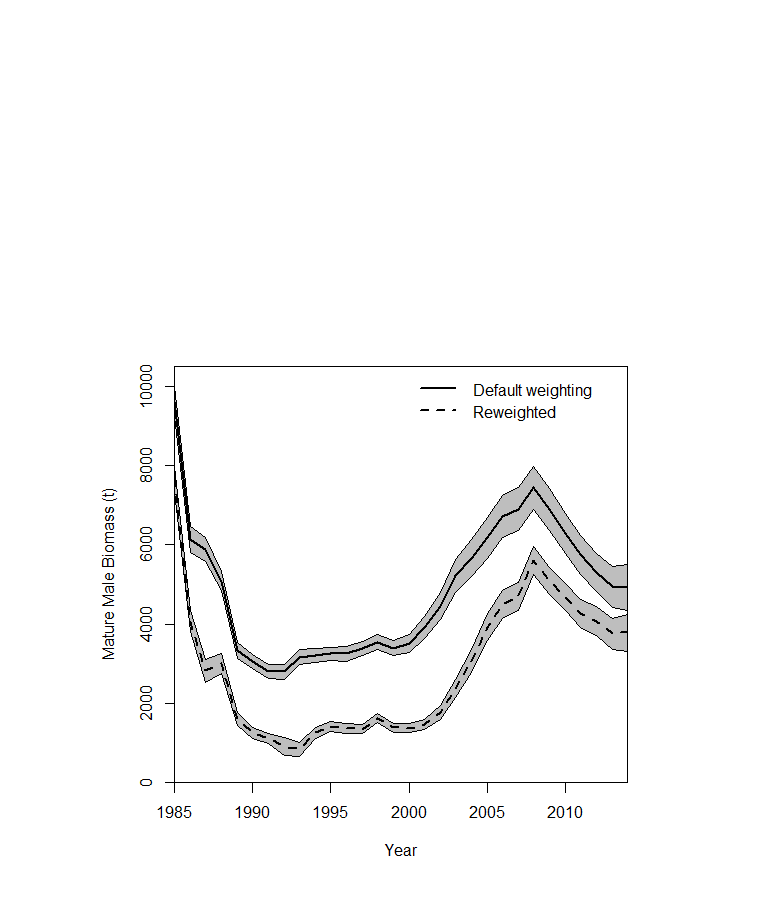 Conflict between growth data from tagging and other data sources



.
[Speaker Notes: Trends similar, but the estimated biomass for the series with the new weighting was  ½ that of the uwneighted series for much of the time period of the assessment
Suggests that there is a conflict between the tagging data and some of the other data sources included in the assessment.]
We developed diagnostic plots to evaluate fits to growth data from tagging; there appear to be some issues with the fit of the model  for grooved tiger prawns. Brown tiger prawns and W. golden King Crabs were fine.
The diagnostics potentially indicate sources of data conflict
Tagging data are overdispersed, so should be downweighted 
We have provided a method of weighting likelihoods for use with growth data  from tagging (extended “Francis weighting”) 
Assessments can be quite sensitive to data weighting –as shown by the W. Aleutians Golden King Crab case study
Conclusions
Acknowledgements and Questions
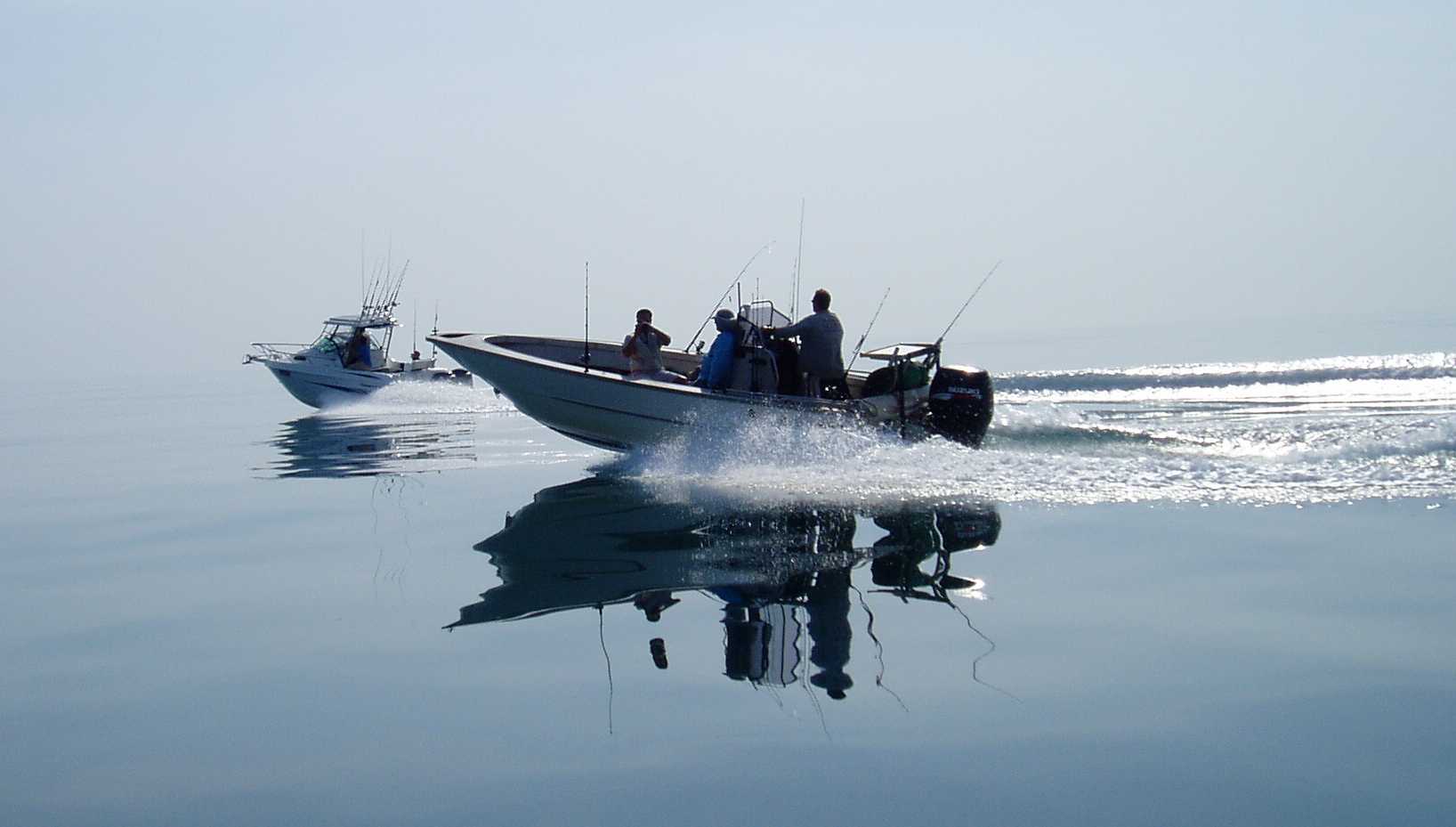 NT DPIF
This work was partially funded by NOAA Award NA14NMF4370119, Australian Fisheries Management Authority (AFMA) project RR2015/0811 and the Joint Institute for the NOAA Ocean Acidification Program through the Joint Institute of the Study of the Atmosphere and Ocean (JISAO) under NOAA Cooperative agreement No. NA10OAR4320148., as well as CSIRO.
NT DPIF
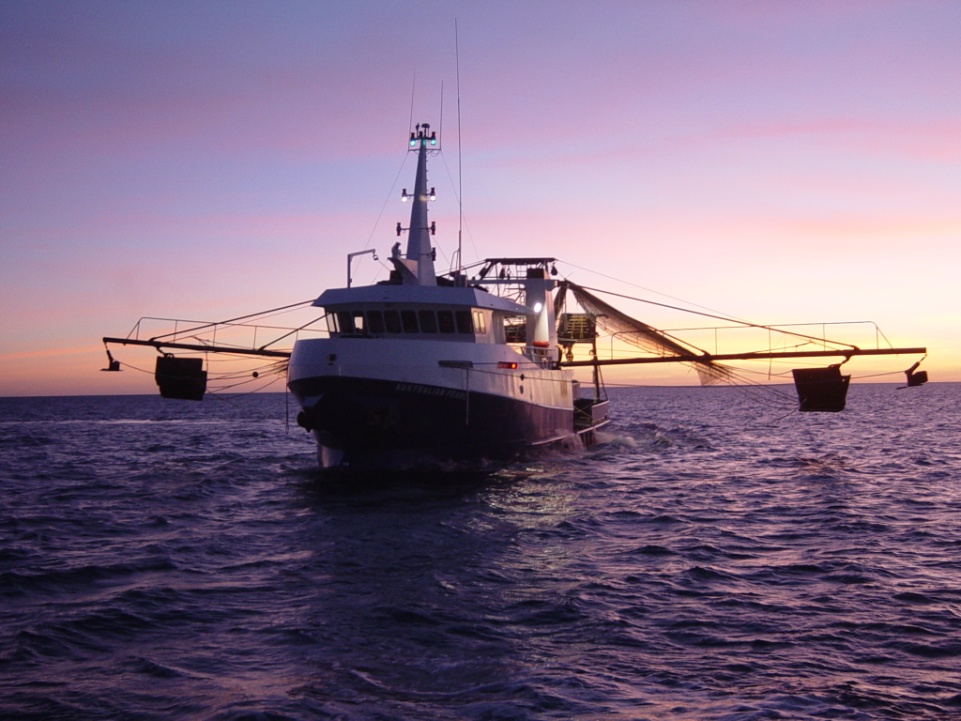 Thank you
Dr Rik BuckworthOceans & Atmosphere
 Principal Research Scientist
t	+61 8 89448484
e	rik.buckworth@csiro.au
w	www.csiro.au
Why weight data?
LLtotal =  w1 LLgrowth +  w2 LCannual +  w3 LLCweek 
			+  	w4 LLNspawnerIndex +  w5 LLNrecruitIndex +  w6 LLSizeSurvey 
			+ 	w7 LLSizeComm 

Each component likelihood  (LL) represents a sub-model describing sampling from that data source.
A ‘consensus’? – weights (wi) for each component likelihood depend on the type and amount of that data, in principle relates to deviations between observed and expected values
Objective weightings are not always straightforward – ours is a new method for growth data used in this context
[Speaker Notes: Mis-specification  is expected to some extent - Models are a simplification of reality 
Data conflict arises where different parameter estimates are evolved if data sets are used individually]
What drives data conflict? Why test model fit?
LLtotal =  w1 LLgrowth +  w2 LCannual +  w3 LLCweek 
			+  	w4 LLNspawner +  w5 LLNrecruit +  w6 LLSizeSurvey 
			+ 	w7 LLSizeComm 

Data conflict?  Different parameter estimates are evolved if data sets are used individually
Data are true – hence conflict implies model mis-specification. Test? 
Compensate for known mis-specification
[Speaker Notes: Mis-specification  is expected to some extent - Models are a simplification of reality]
The pressure is always on to improve assessments – but you should ask a couple of questions!
Do things work the way that you think that they should – the fit of the model to the data?


Integrating the data with other data types